Customer Service | Respond to a customer complaint (Microsoft 365 Copilot)
Microsoft 365 Copilot
Buy
CSAT
Service quality
Resolution time
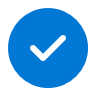 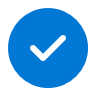 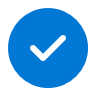 Value benefit
KPIs impacted
Cost savings
Employee experience
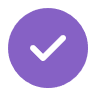 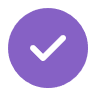 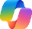 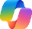 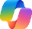 Copilot Chat2
Copilot Chat2
Copilot Chat2
1. Review customer history
2. Accelerate diagnosis
3. Meet with product team
Prompt Copilot to summarize email threads and customer meetings, as well as previous interactions using single interface.
Ask Copilot to gather product information from internal and external sources and historical resolution to aid diagnosis. Format the response using Copilot Pages.
Use Copilot in Teams to suggest questions to ask the product team based on the customer request and potential solutions.
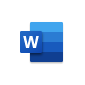 Copilot in Word
Benefit: Rapidly get up to speed to on the concerns raised across all interactions.
Benefit: Gathering product information from multiple sources and asking Copilot to prepare a summary can save time and increase accuracy.
Benefit: Copilot can help boost creativity by suggesting solutions from its vast knowledge base.
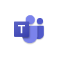 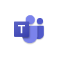 Copilot in Teams
Copilot in Teams
6. Share response
5. Meet with the customer
4. Draft proposed response
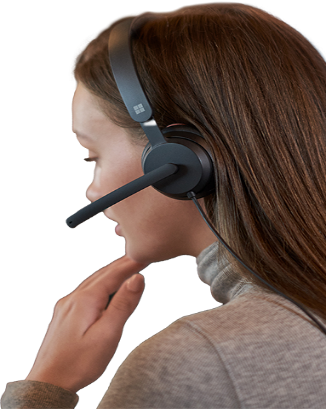 Have Copilot draft an email summarizing the interaction and highlighting how the issues will be resolved. Open the Copilot response in Outlook to finalize and send the email.
Have Copilot in Teams Phone take notes and summarize action items.
Use Copilot in Word update best practices and scripts to enable Copilot to provide agents with step-by-step resolution procedures based on the diagnosed issue.
Benefit: Quickly summarize files and draft emails to inform customers.
Benefit: Document and socialize the action items to keep the resolution process moving forward towards a successful close.
Benefit: Rapidly update key guides and scripts directly from the meeting recap.